ВИКТОРИНА
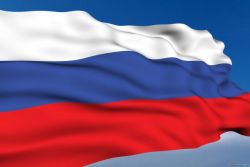 Какой праздник отмечается 4 ноября?
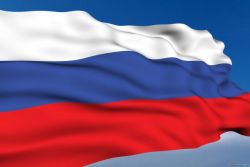 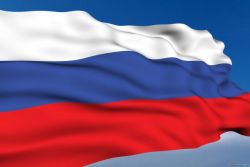 4 ноября – День народного единства.
В честь какого события отмечается праздник?
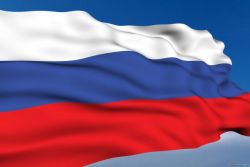 Праздник Дня народного единства отмечают в знак освобождения от польских интервентов в 1612 году.
Под каким названием вошло в историю начало XVII века?
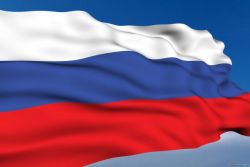 Как называется войско, создаваемое на добровольных началах?
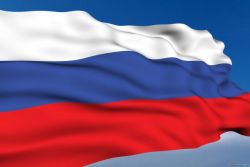 Народное ополчение
Приведите примеры народных ополчений в истории России.
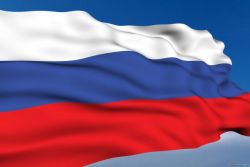 Народные ополчения:
1612 год – народное ополчение против польских интервентов.
1812 год – партизанское движение патриотов Смоленска, Бородино, Тарутино.
1941-1943 – партизанское движение в период Великой Отечественной войны.
Кто возглавил народное ополчение в 1612 году?
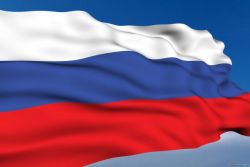 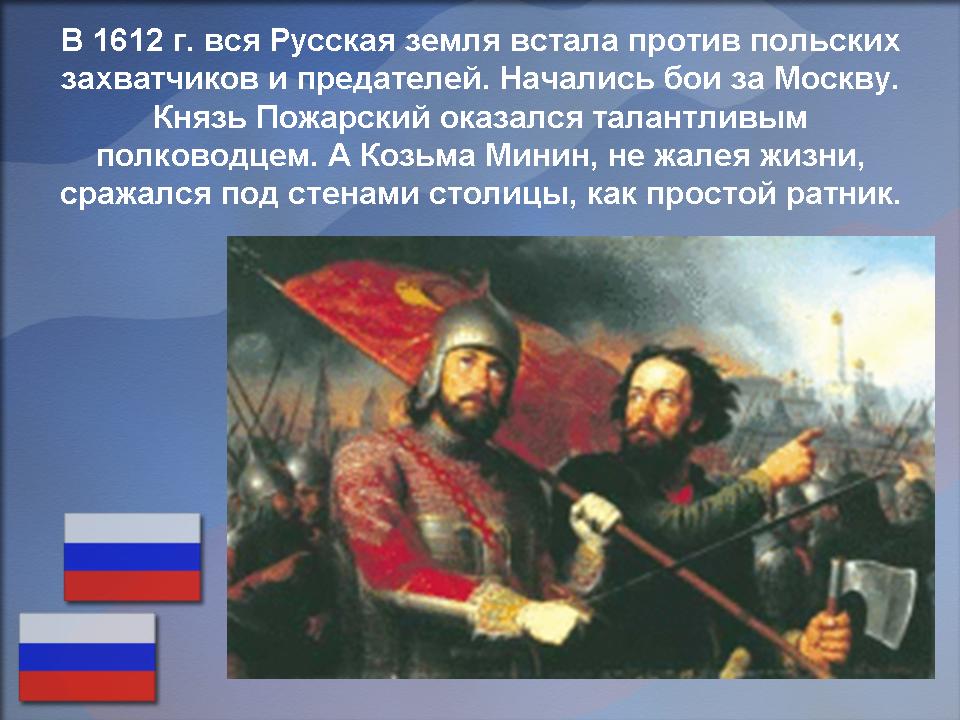 Дмитрий Пожарский и Козьма Минин
Какой город стал центром народного ополчения?
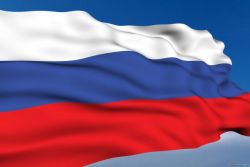 Ярославль – центр народного ополчения
За какой город было главное сражение?
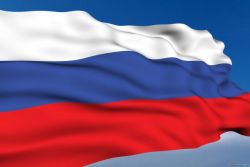 Москва
Какой ещё праздник отмечается 4 ноября?
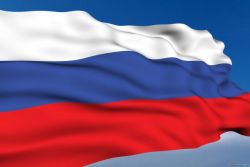 ПРАЗДНИК  ИКОНЫ  КАЗАНСКОЙ  БОЖЬЕЙ  МАТЕРИПервым в Москву вошел Дмитрий. В руках у него была икона Казанской Божьей Матери. С тех пор на Руси свято верили, что именно эта икона помогла защитить родные земли от Польского нашествия и сохранить веру в сердцах людей.Немного позже князь Дмитрий в честь иконы Божьей Матери возвел на свои собственные средства деревянную церковь на Красной Площади. После пожара в Москве от церкви ничего не осталось и на ее месте возвели Казанский Собор из камня. Через несколько лет царь Алексей Михайлович провозгласил 4 ноября днем Казанской Божьей Матери. Этот праздник ежегодно отмечали вплоть до революции 1917 года.
Как называется эта достопримечательность, где находится?
Как увековечена память о событиях 1612 года?
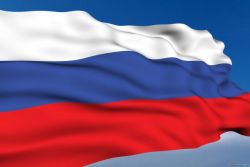 Памятник Минину и Пожарскому в Москве (1818 год, скульптор И.Мартос)
Памятник Минину и Пожарскому в Нижнем Новгороде
Что изображено на барельефах памятника?
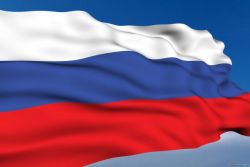 На барельефах постамента изображены сцены сбора средств для ополчения и военный поход 1612 года.
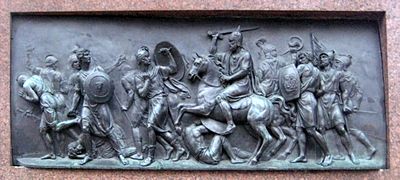 Какая надпись имеется на памятнике?
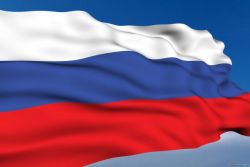 На постаменте памятника можно прочесть надпись: "Гражданину Минину и князю Пожарскому — благодарная Россия".
Кто Минин, а кто Пожарский?
Где в Москве стоит этот памятник, всегда ли он там находился?
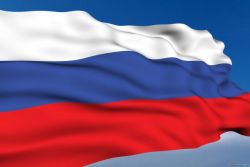 Изначально памятник Минину и Пожарскому хотели установить в Нижнем Новгороде, на родине Минина, где и зародилось второе русское ополчение, но скульптор убедил императора Александра I установить монумент в Москве. По настоянию Мартоса памятник установили лицом к Кремлю, хотя, Император планировал установить его спиной к кремлевским стенам. Александр I хотел, чтобы Минин и Пожарский словно бы заслоняли собой Кремль, а Мартос подразумевал, что предводители освободительного движения смотрят на занятый врагом Кремль, и призывали народ к его освобождению. Время шло, и облик Красной площади менялся. Не оставался в стороне от преобразований и памятник Минину и Пожарскому. Вначале он был установлен     возле Старых торговых рядов, но когда на их месте появился ГУМ, а затем и Мавзолей, памятник
      перенесли к храму Василия Блаженного, где
       он находится и сейчас.
Как ещё назывался день 4 ноября?
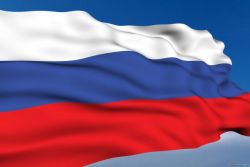 ЕДИНСТВО
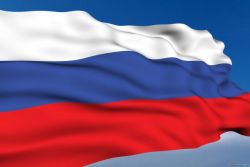 Национальныеблюдароссии
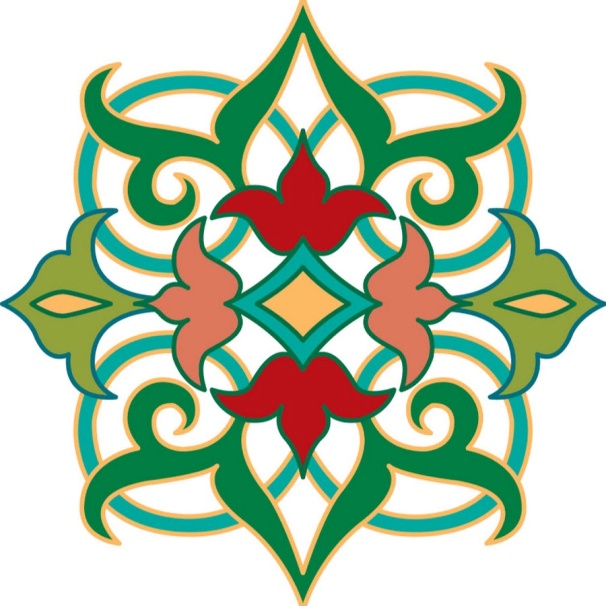 Татарская национальная кухня
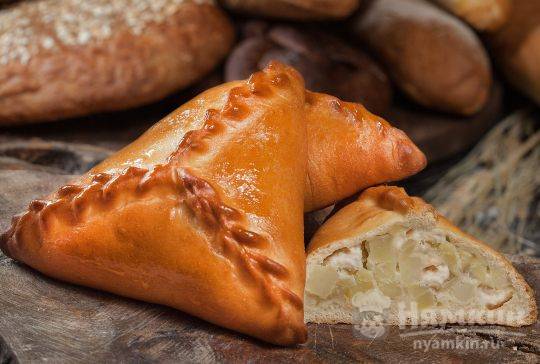 Якутская национальная кухня
Кухня народов Сибири
Русская национальная кухня
Приятного  аппетита!!!
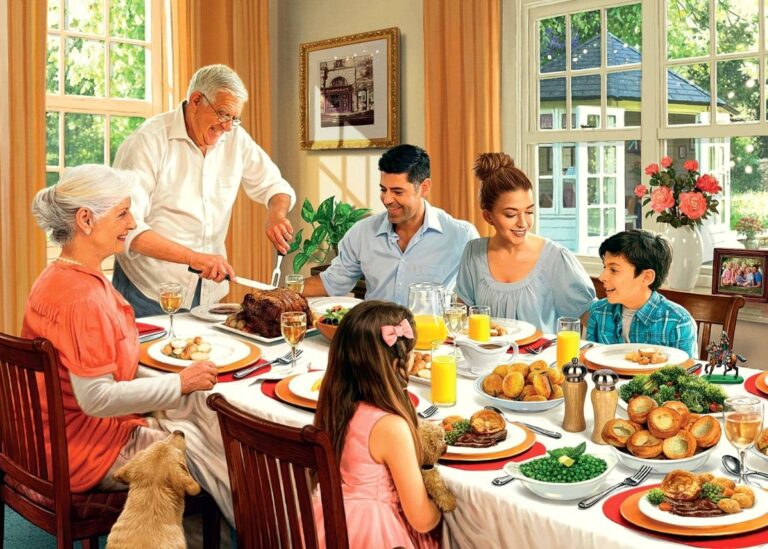